Institucionální plánVysoké školy technické a ekonomické v Českých Budějovicích pro roky 2016 – 2018Centralizované rozvojové projektyřešené v roce 2017
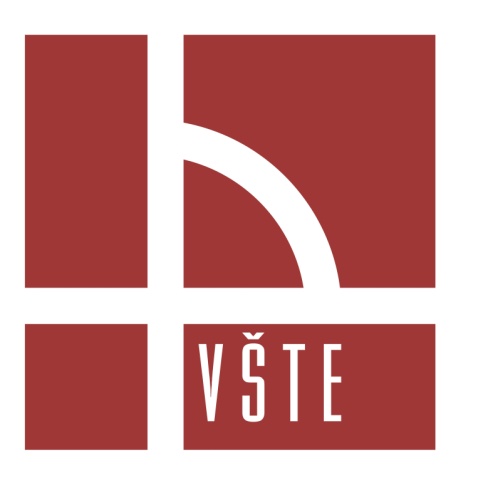 1
1
Obsah
Řešení institucionálního plánu v roce 2017
Dílčí části projektu
A ) Vnitřní vybavení Centrálních laboratoří VŠTE, Centra odborné přípravy a rekonstrukce budovy D
B) Vnitřní soutěž (IGS)
Centralizované rozvojové projekty řešené v roce 2017
Základní přehled
2
Dílčí části IP 2017
Institucionální plán VŠTE 2017
A ) Vnitřní vybavení Centrálních laboratoří VŠTE, Centra odborné přípravy a rekonstrukce budovy D

B) Interní grantová soutěž
3
1. Dílčí části IP 2017
Část A
Vnitřní vybavení Centrálních laboratoří VŠTE, Centra odborné přípravy a rekonstrukce budovy
Specifikace dílčích cílů roku 2017
Realizace této projektové části měla za cíl:
Dovybavení Centrálních laboratoří VŠTE v částech:
učební a laboratorní prostory,
technické a obslužní místnosti,
ostatní prostory.
Vybavení Centra odborné přípravy.
Rekonstrukce stoupacího potrubí v budově D.


Hlavní řešitel: Ing. Jaromír Vrbka

Rozpočet projektu:		7 036 000,- Kč
	Investiční prostředky:	6 568 000,- Kč
	Neinvestiční prostředky:	   468 000,- Kč
4
1. Dílčí části IP 2017
Část A – naplnění ukazatelů
5
1. Dílčí části IP 2017
Část B
Vnitřní soutěž (IGS)
Specifikace dílčích cílů roku 2017
Cílem pro období 2017 bylo vyhlásit interní soutěž s alokací cca 782 tis. Kč. S maximální dobou trván projektů jeden rok. Tento cíl byl naplněn.
Celkem bylo podáno 12 projektových žádostí.
Podpořeno bylo 11 projektů.
Úspěšně realizováno bylo 11 projektů.

Hlavní řešitel: Ing. Jaromír Vrbka
Rozpočet projektu:		718 000,- Kč
	Neinvestiční prostředky:	 718 000,- Kč
6
1. Dílčí části IP 2017
Část B - naplnění ukazatelů
Seznam realizovaných projektů IGS 2017
7
1. Dílčí části IP 2017
Část B - naplnění ukazatelů
8
3.  Centralizované rozvojové projekty
Centralizované rozvojové projekty řešené v roce 2017

Rozvoj dlouhodobého ukládání digitálních dokumentů, vznik digitálních archivů a jejich vazba na novelu zákona o vysokých školách se zřetelem k eIDAS
Program: Program na podporu vzájemné spolupráce vysokých škol
Tematické zaměření: d) Podpora plnění požadavků stanovených obecně závaznými právními předpisy nebo pokyny orgánů státní správy a dalších aktivit vysokých škol upravujících vnitřní organizaci a systémy vysokých škol

Udržitelný rozvoj ERP systémů VVŠ při změnách legislativního a technologického prostředí a technický upgrade ekonomických systémů
Program: Program na podporu vzájemné spolupráce vysokých škol
Tematické zaměření: Podpora sdílení kapacit a vytváření sítí vysokých škol v ČR
9
3.  Centralizované rozvojové projekty
Rozvoj dlouhodobého ukládání digitálních dokumentů, vznik digitálních archivů a jejich vazba na novelu zákona o vysokých školách se zřetelem k eIDAS
(Řešitel: prof. Ing. Jan Váchal, CSc. ; Kontaktní osoba: Ing. Michal Žemlička)
	Rozpočet projektu:		114 000,- Kč* 
	Investiční prostředky:		0,- Kč
	Neinvestiční prostředky:		114 000,- Kč
*Předložen ve výši 262 000,- Kč před realizací krácen.

Udržitelný rozvoj ERP systémů VVŠ při změnách legislativního a technologického prostředí a technický upgrade ekonomických systémů
(Řešitel: Ing. Marie Padrtová*; Kontaktní osoba: Jan Holba)	
	Rozpočet projektu:		260 000,- Kč
	Investiční prostředky:		145 000,- Kč
	Neinvestiční prostředky:		115 000,- Kč

* 	Dne 24. 8. 2017 oznámena změna řešitele ze zdravotních důvodů na Ing. Jaromíra Vrbku
**	Dne 29. 1 . 2018 proběhla na VŠTE kontrola realizace CRP prostřednictvím účasti zástupce MŠMT na interním oponentním řízení, realizace projektů byla bez připomínek
10
Děkuji Vám za pozornost.
11